Time  = 0.00
Alfie
Otis
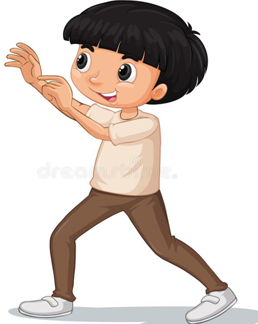 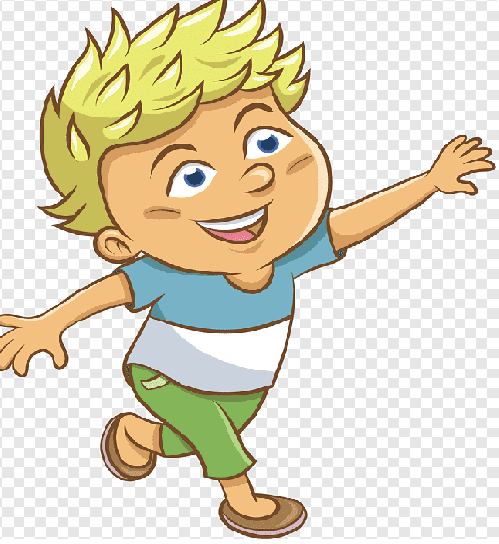 Products = 0
Reactants = 10
Time  = 1.00
Otis
Alfie
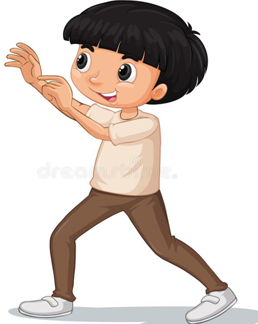 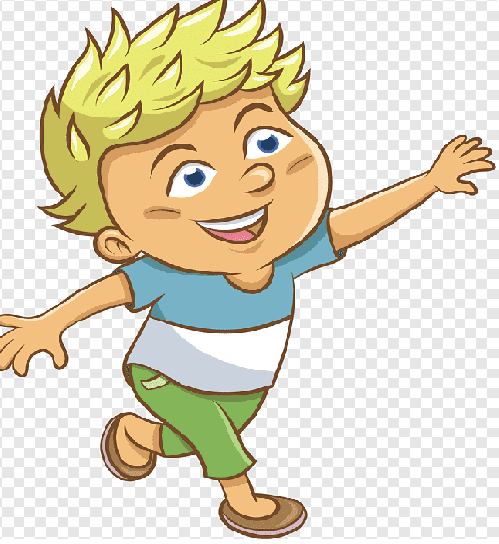 Products = 1
Reactants = 9
Time  = 2.00
Otis
Alfie
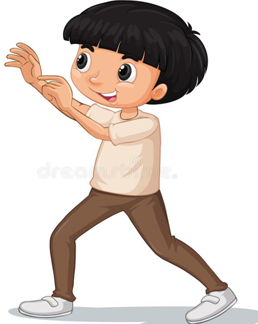 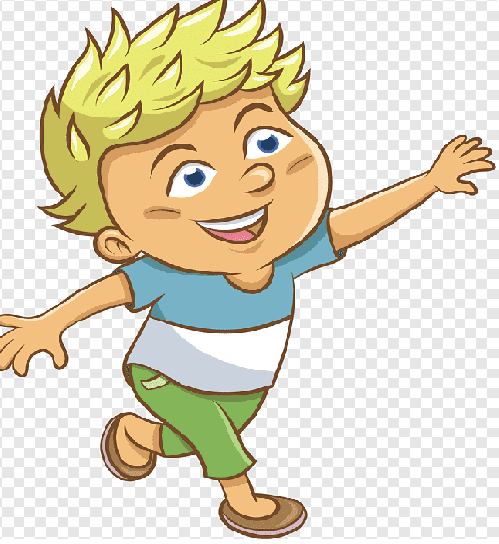 Products = 1
Reactants = 9
Time  = 3.00
Otis
Alfie
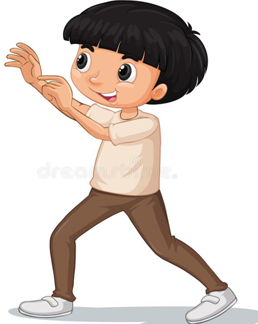 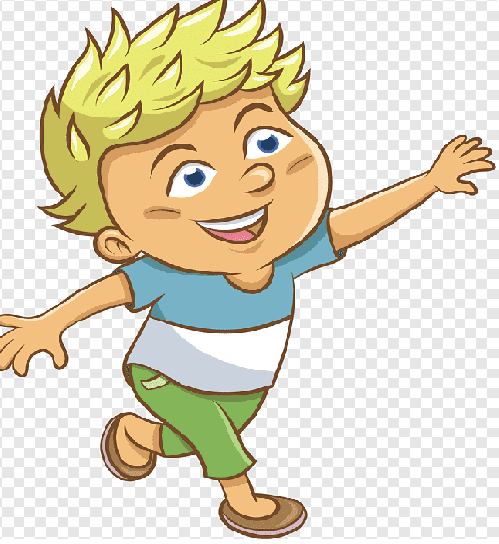 Products = 1
Reactants = 9
Time  = 4.00
Otis
Alfie
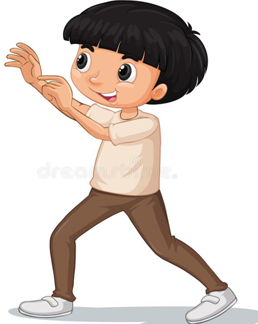 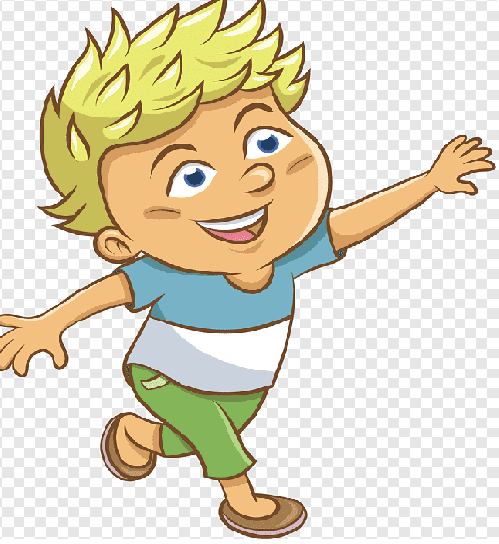 Products = 1
Reactants = 9
Time  = 5.00
Otis
Alfie
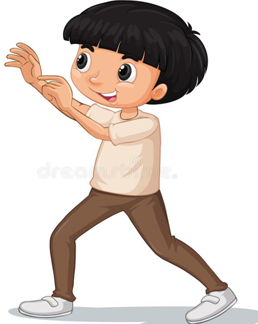 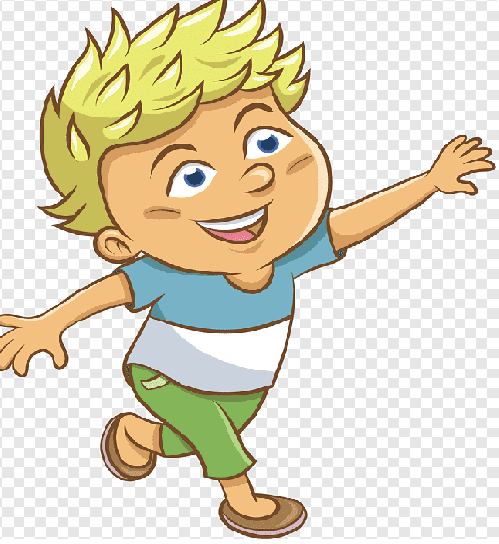 Products = 2
Reactants = 8
Time  = 6.00
Otis
Alfie
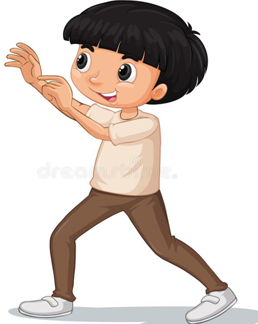 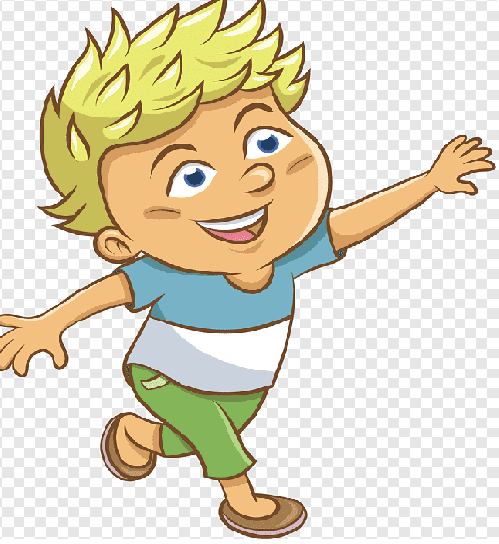 Products = 2
Reactants = 8
Time  = 7.00
Otis
Alfie
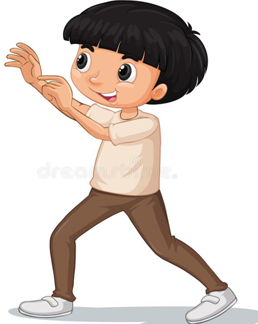 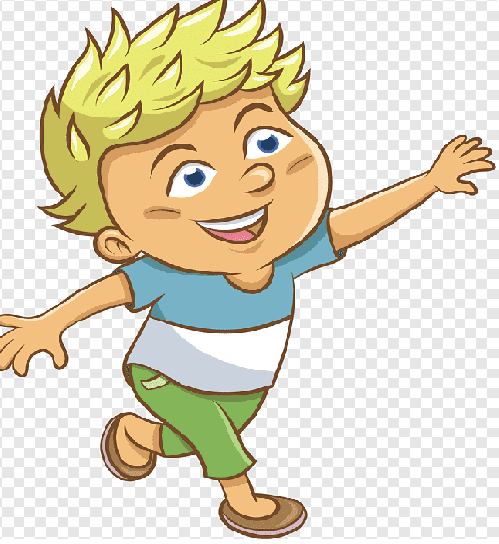 Products = 2
Reactants  = 8
Time  = 8.00
Otis
Alfie
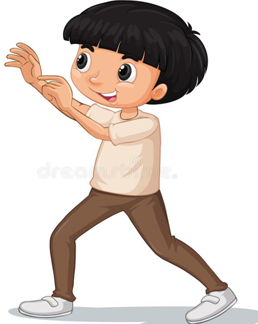 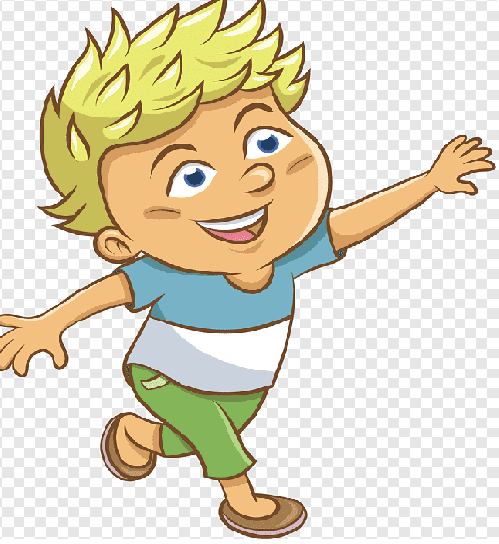 Products = 3
Reactants = 7
Time  = 9.00
Otis
Alfie
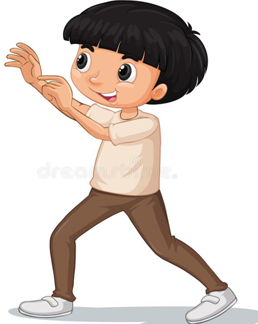 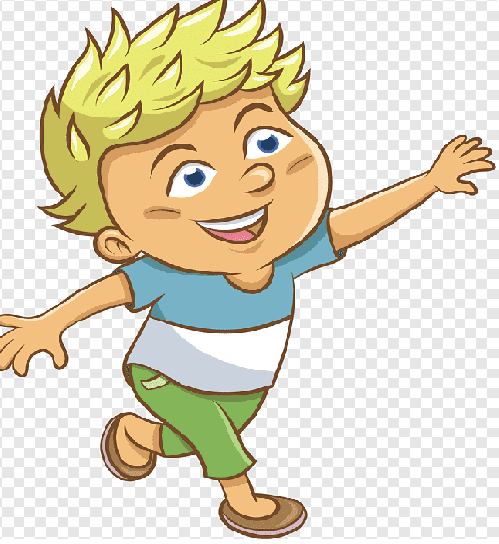 Products = 3
Reactants = 7
Time  = 10.00
Otis
Alfie
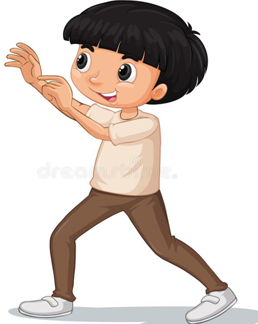 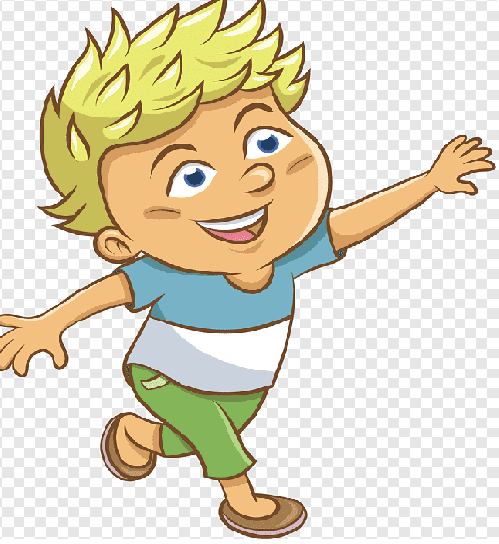 Products = 3
Reactants = 7
Time  = 11.00
Otis
Alfie
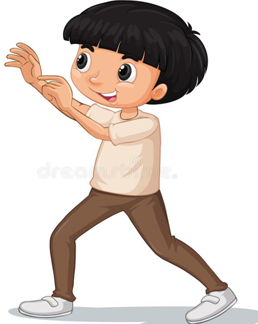 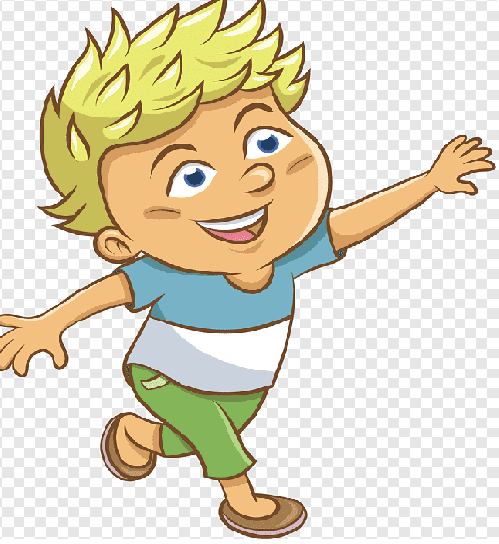 Products = 3
Reactants = 7
Time  = 12.00
Otis
Alfie
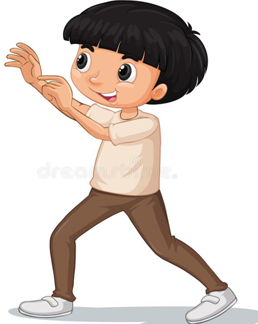 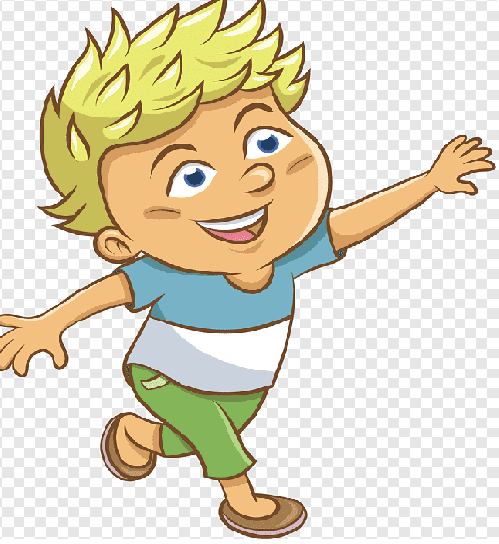 Products = 3
Reactants = 7
Time  = 13.00
Otis
Alfie
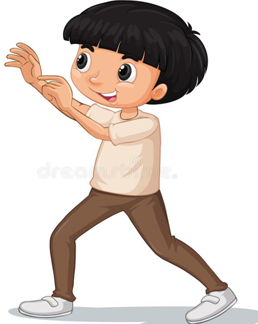 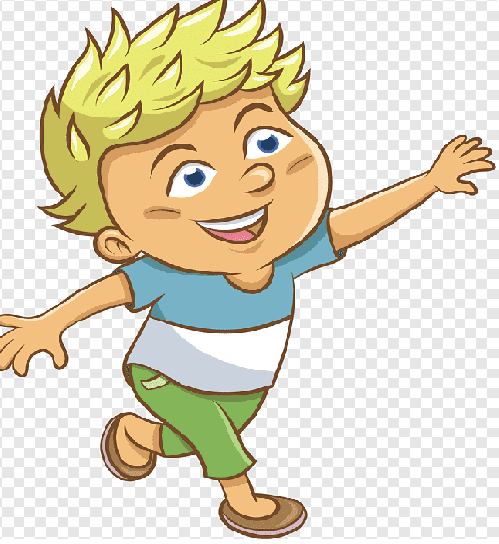 Products = 3
Reactants = 7
Time  = 14.00
Otis
Alfie
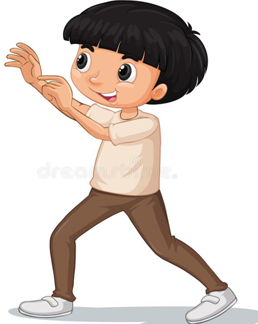 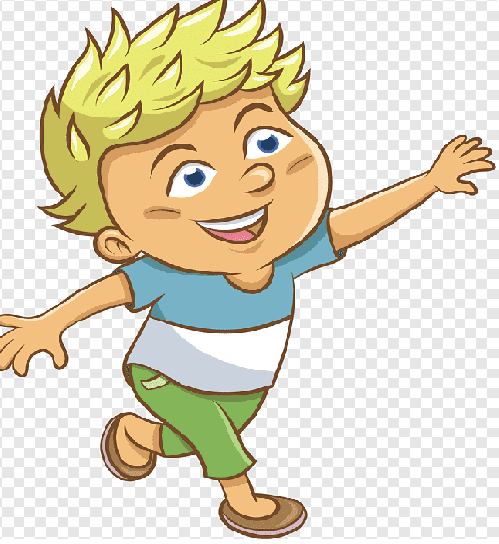 Products = 3
Reactants = 7
Time  = 15.00
Otis
Alfie
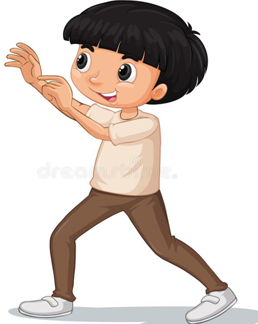 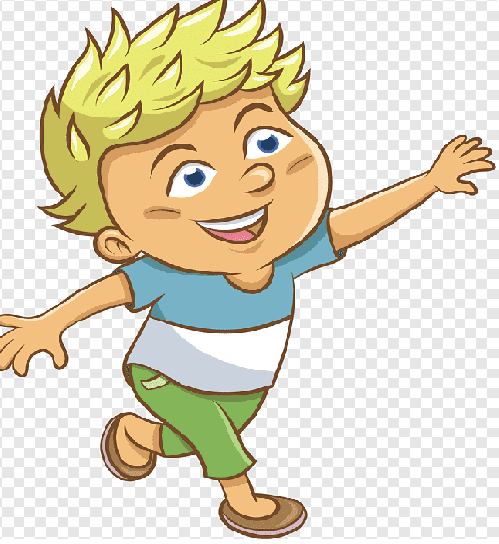 Products = 3
Reactants = 7
Time  = 16.00
Otis
Alfie
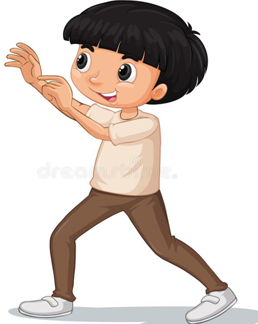 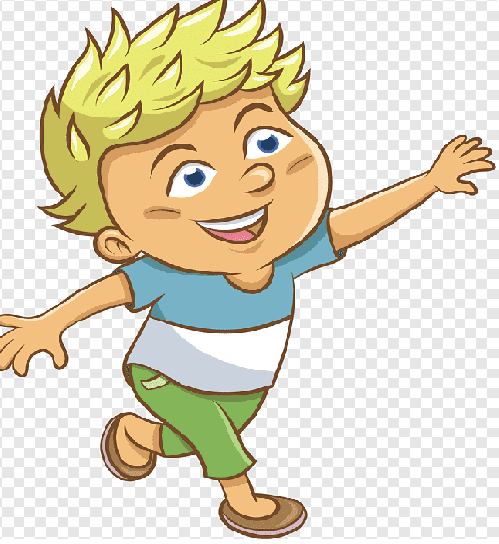 Products = 3
Reactants = 7
Time  = 17.00
Otis
Alfie
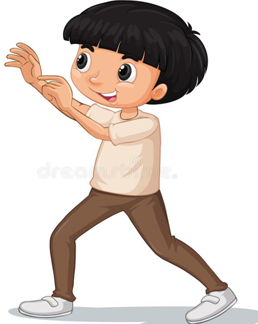 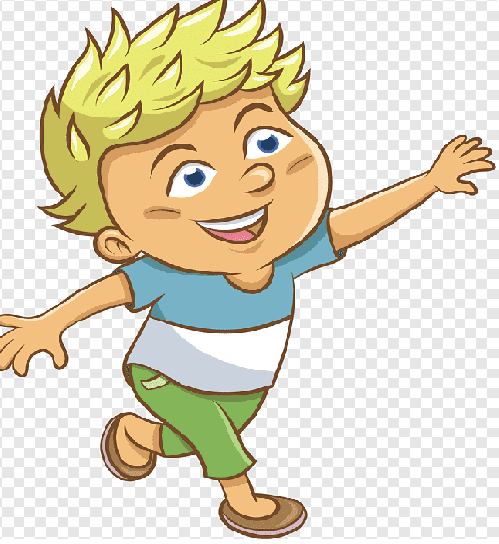 Products = 3
Reactants = 7
Time  = 18.00
Otis
Alfie
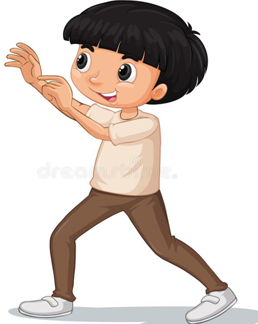 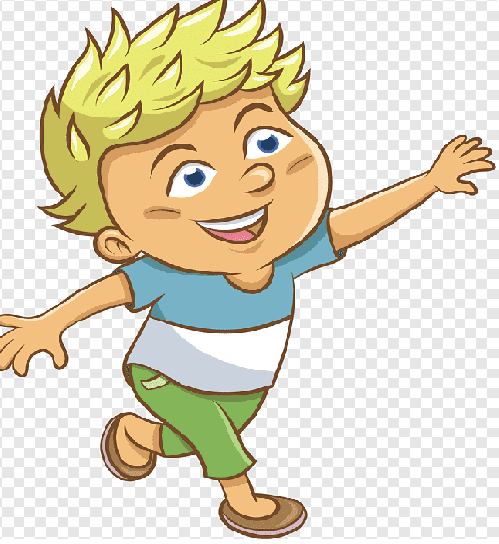 Products = 3
Reactants = 7
Time  = 19.00
Otis
Alfie
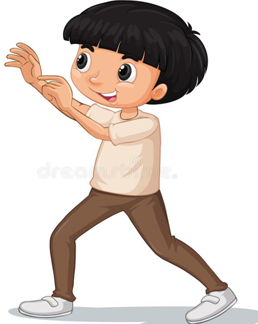 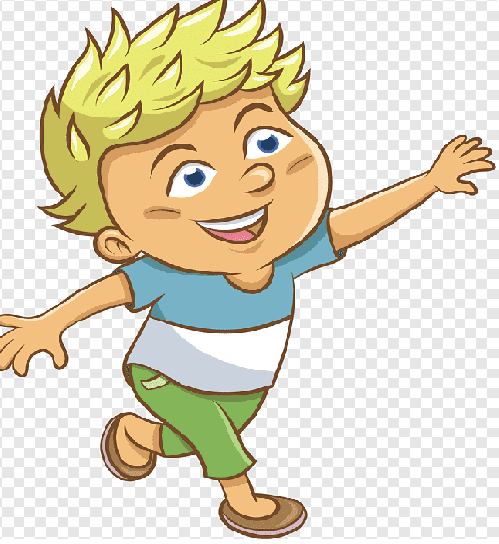 Products = 3
Reactants = 7
Time  = 20.00
Otis
Alfie
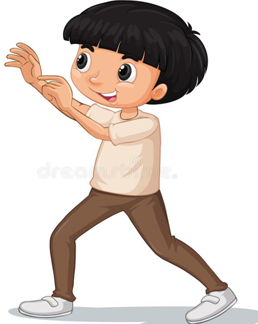 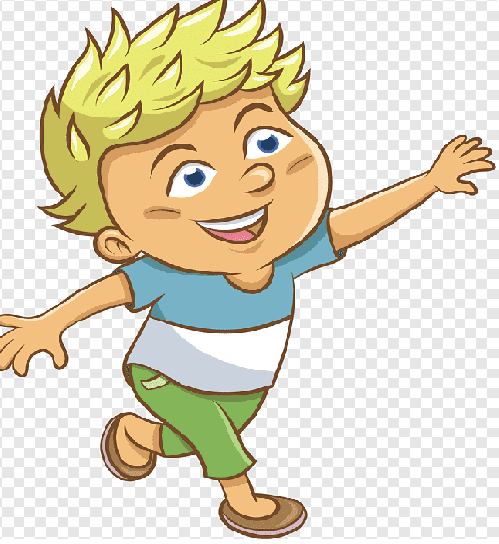 Products = 3
Reactants = 7
Time  = 21.00
Otis
Alfie
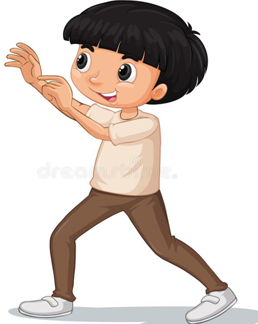 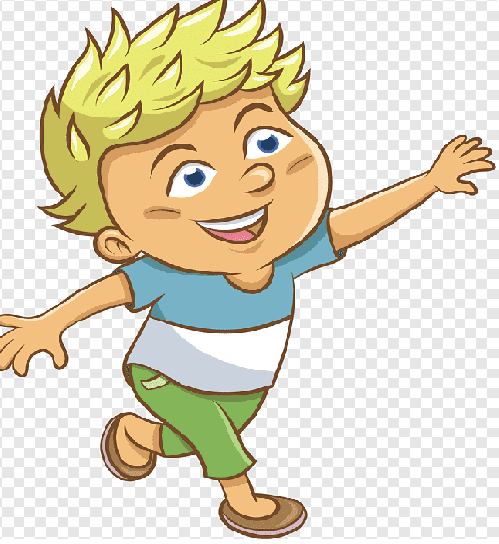 Products = 3
Reactants = 7
Alfie and Otis were having a ball throw.  Here are the number of  balls on each side .  Why did the results not change after 7s?
This model represents what happens in a chemical reaction at dynamic equilibrium.   Can you use this model to describe and explain what happens to:

The rate of the forward and reverse reactions
The concentration of the reactants and products
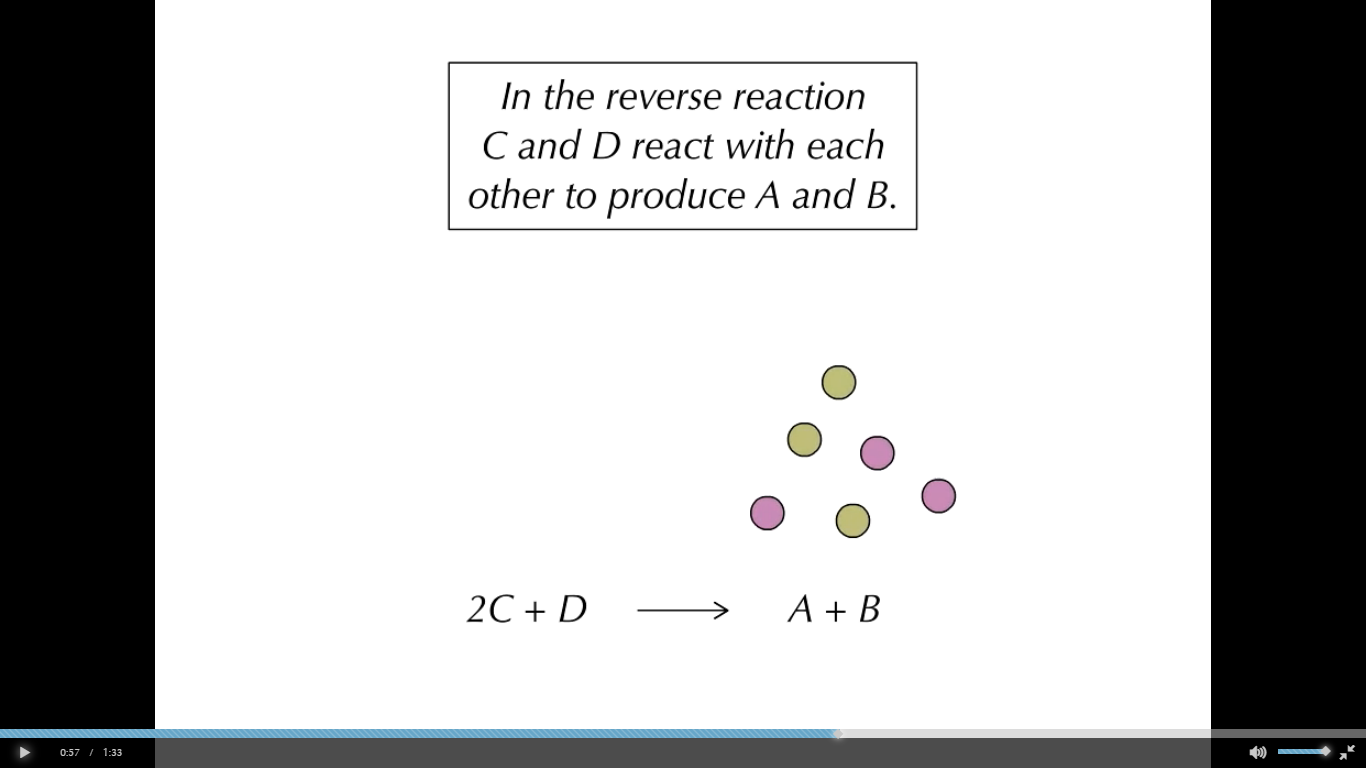 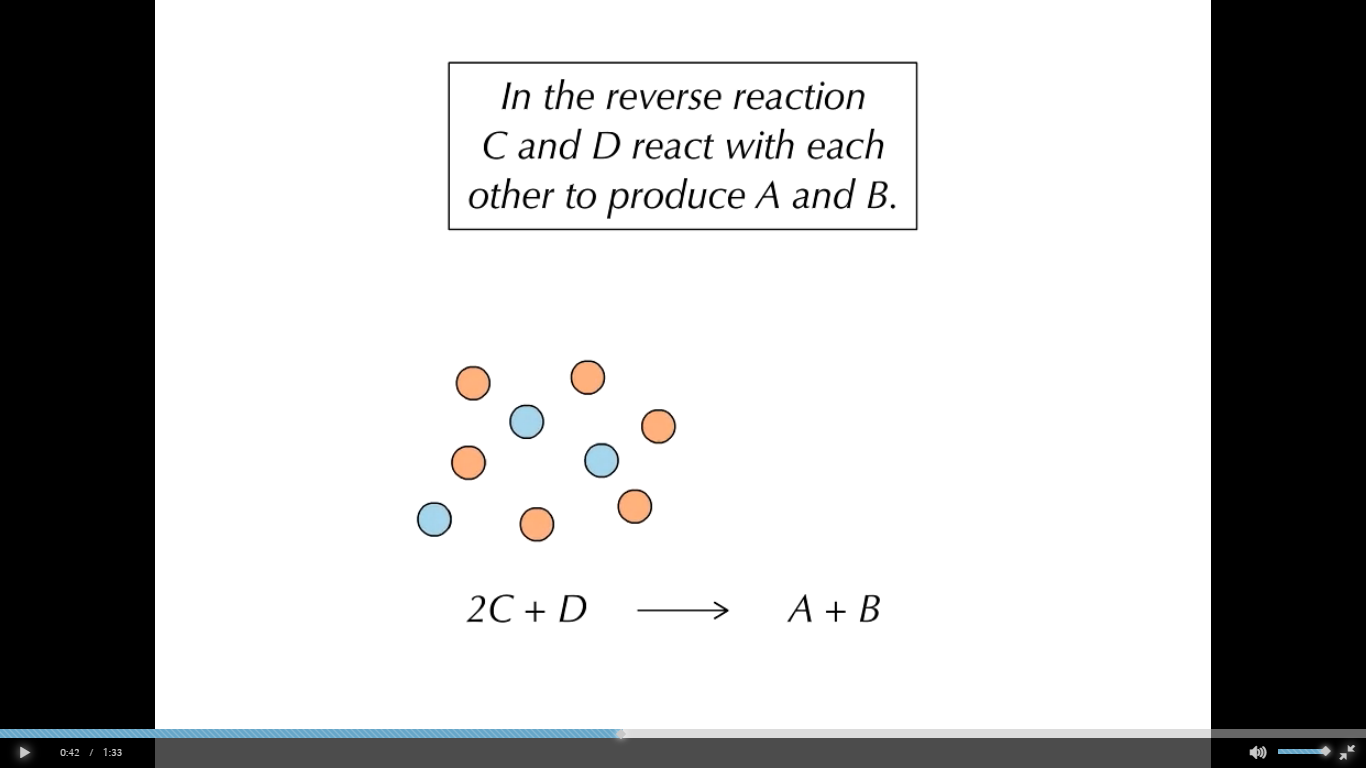 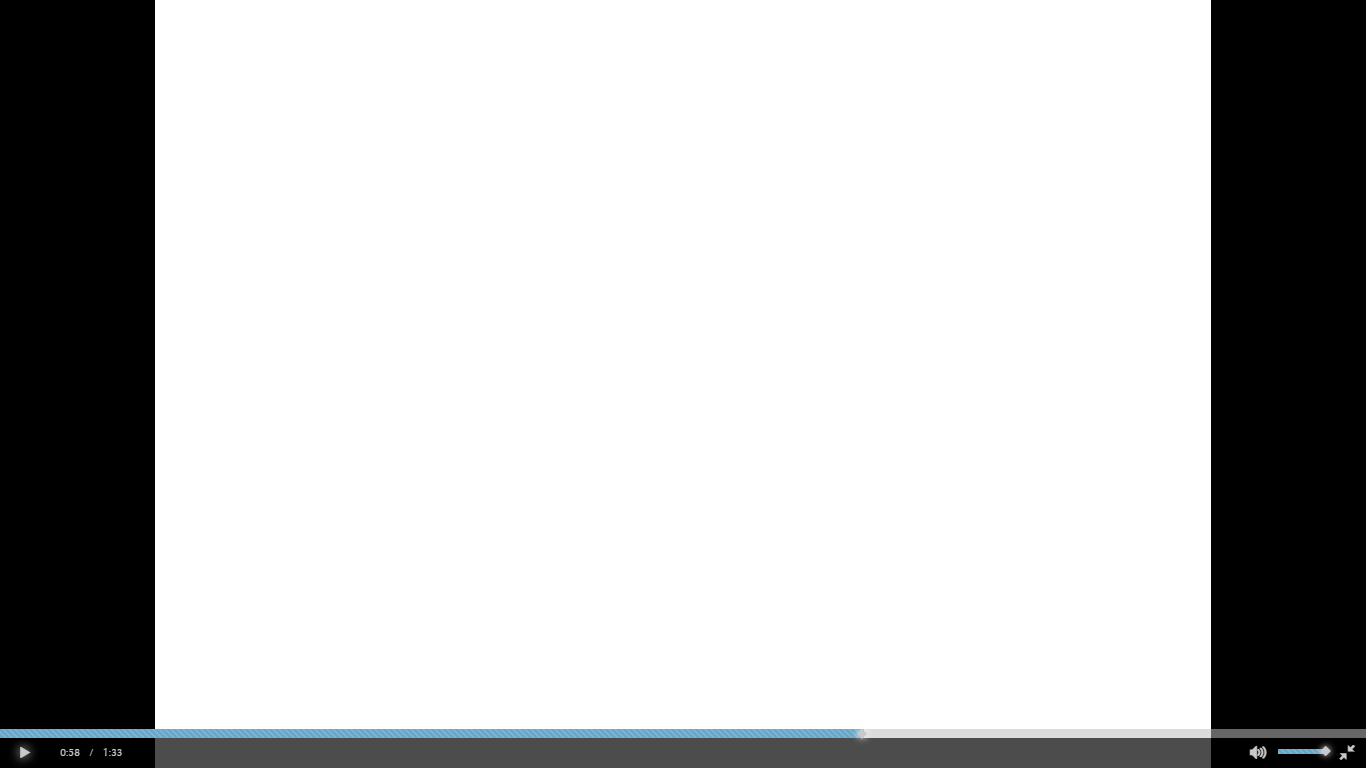 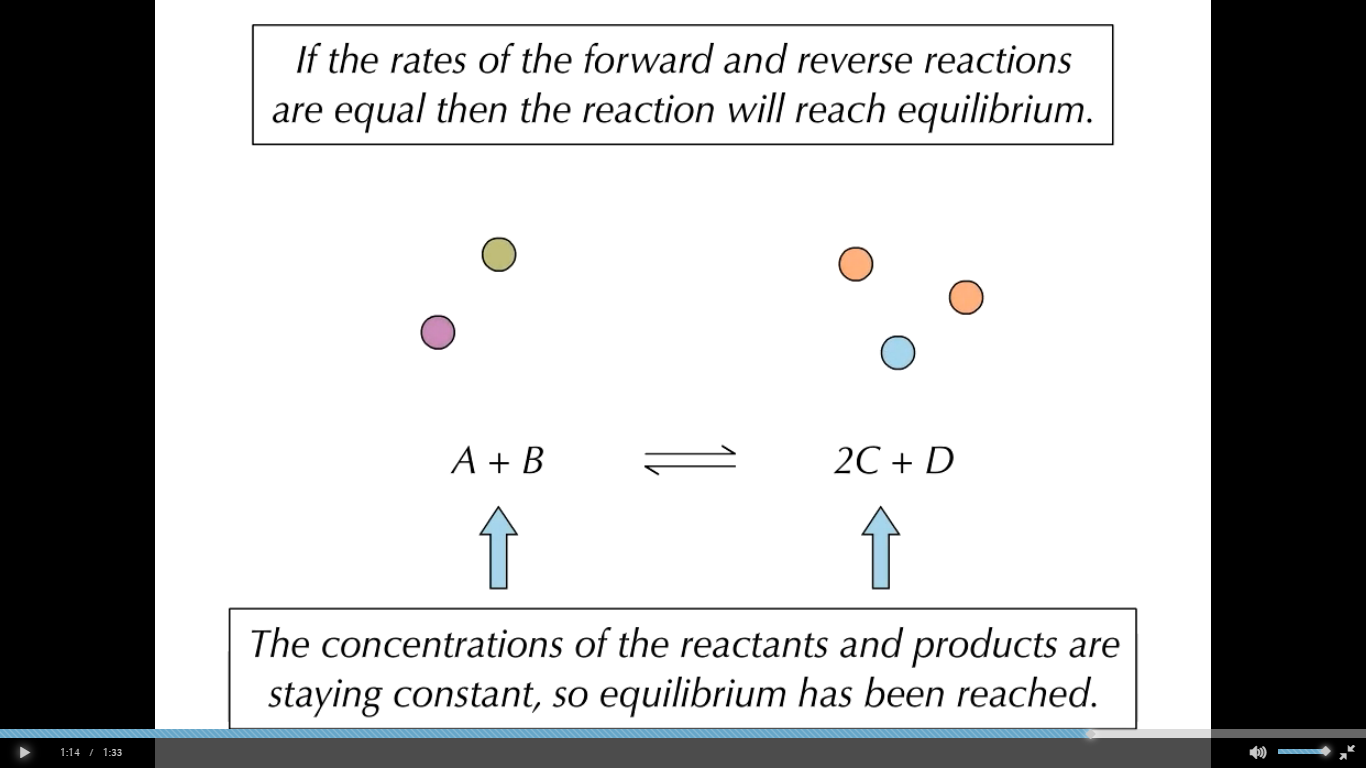 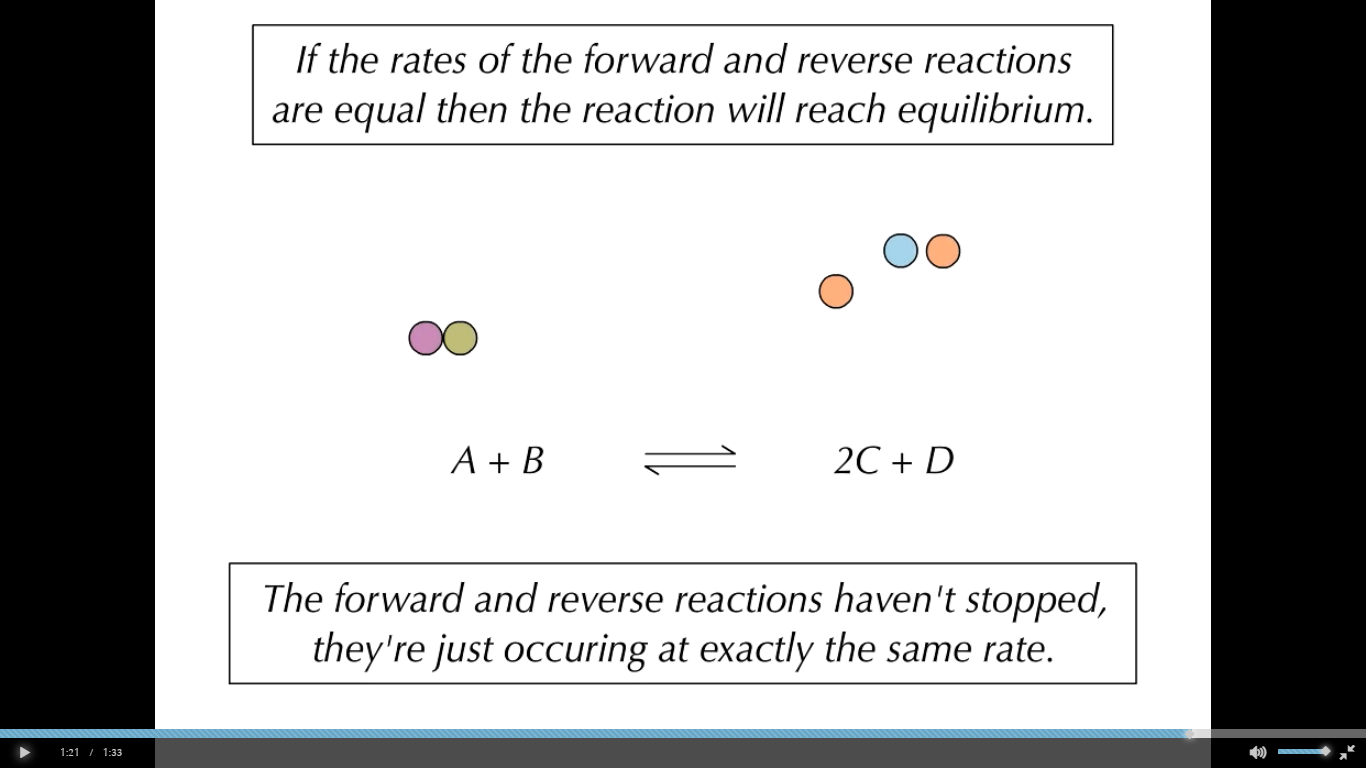 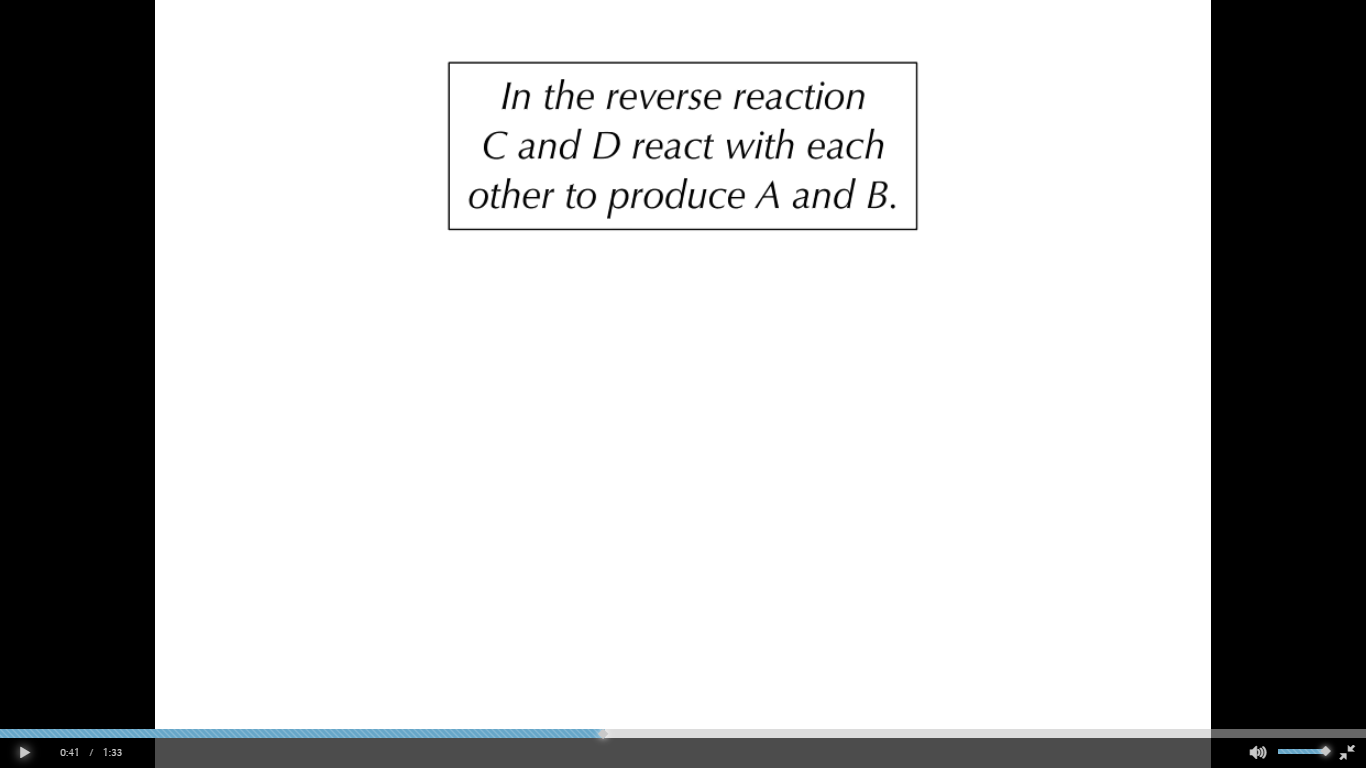 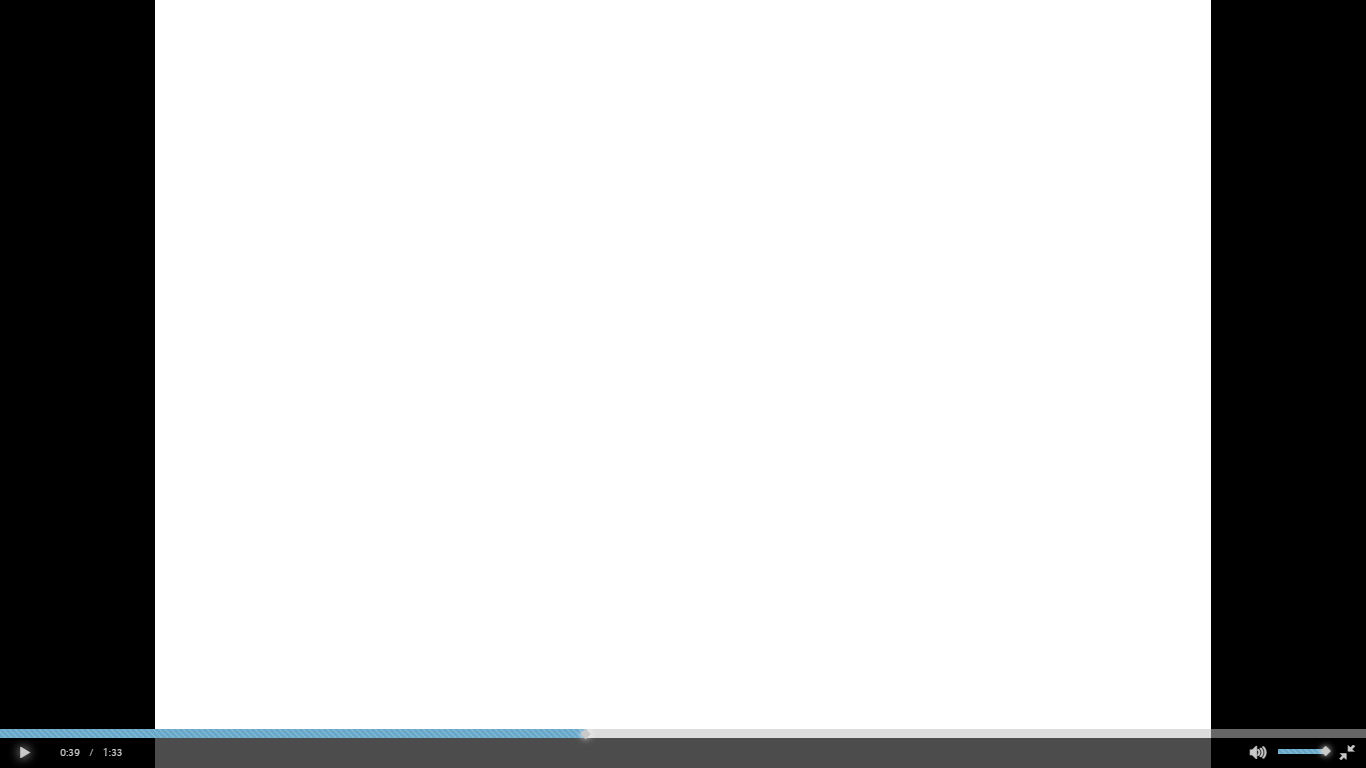 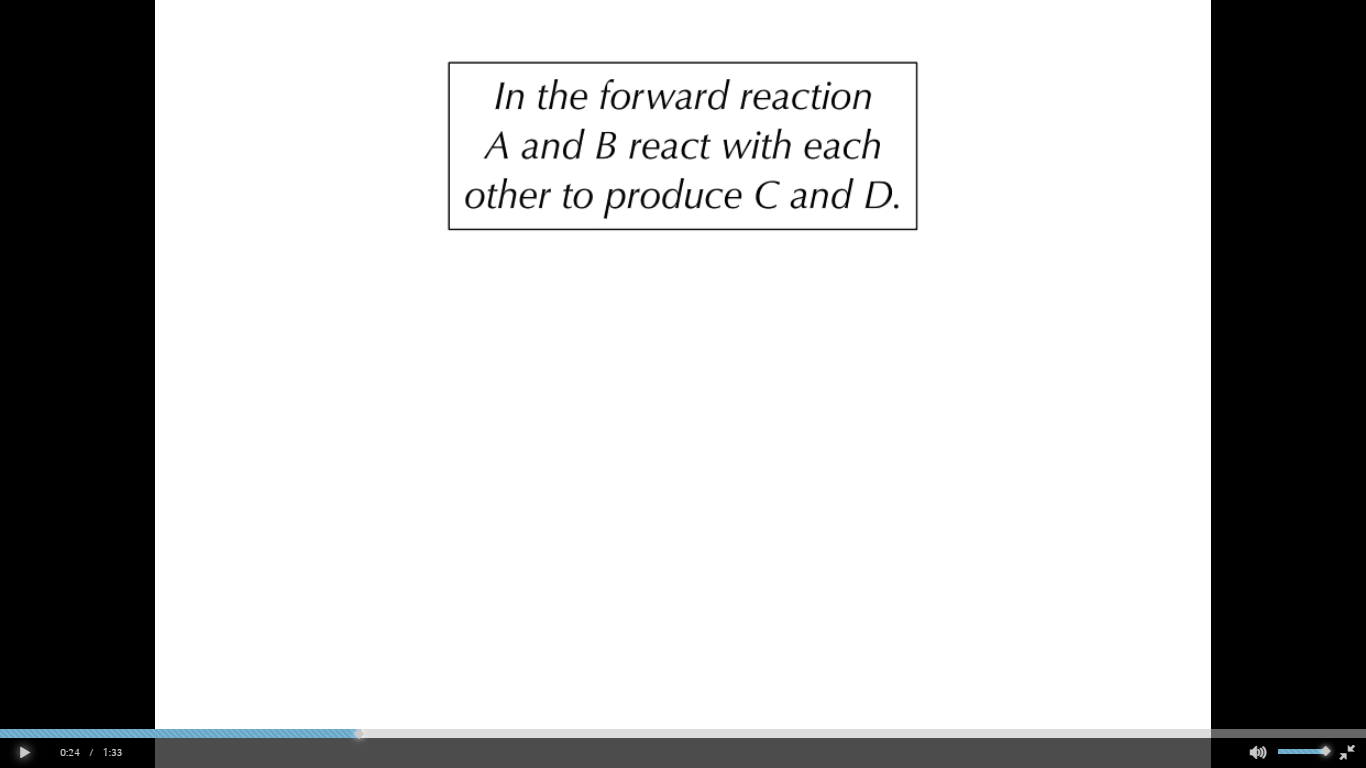 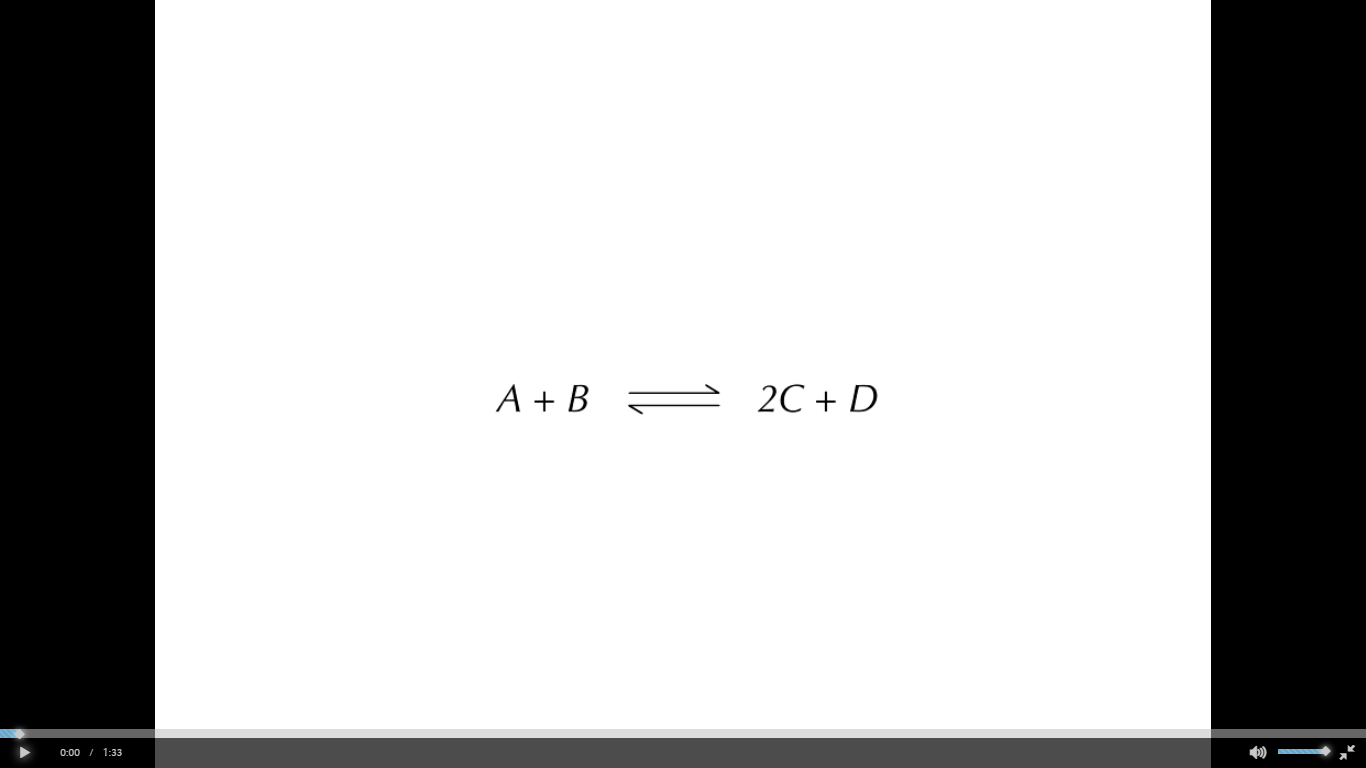 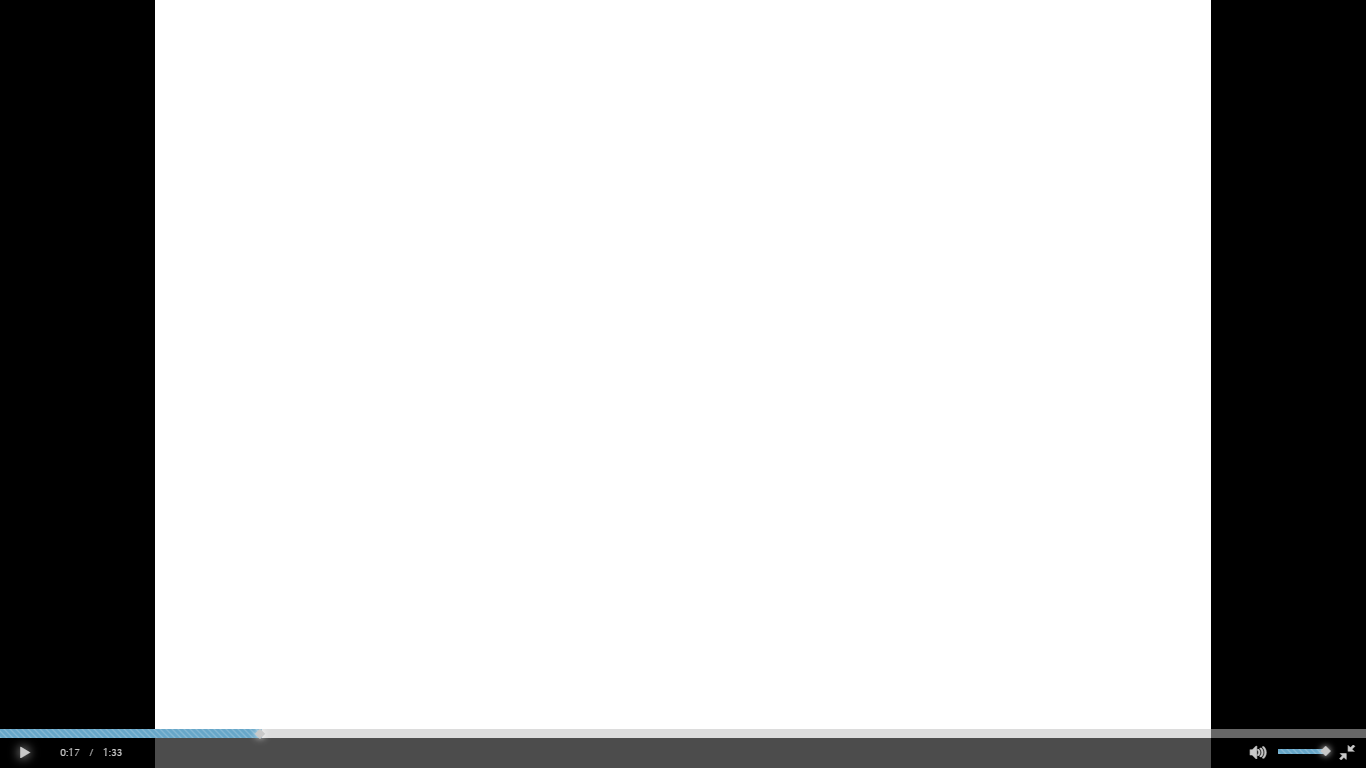 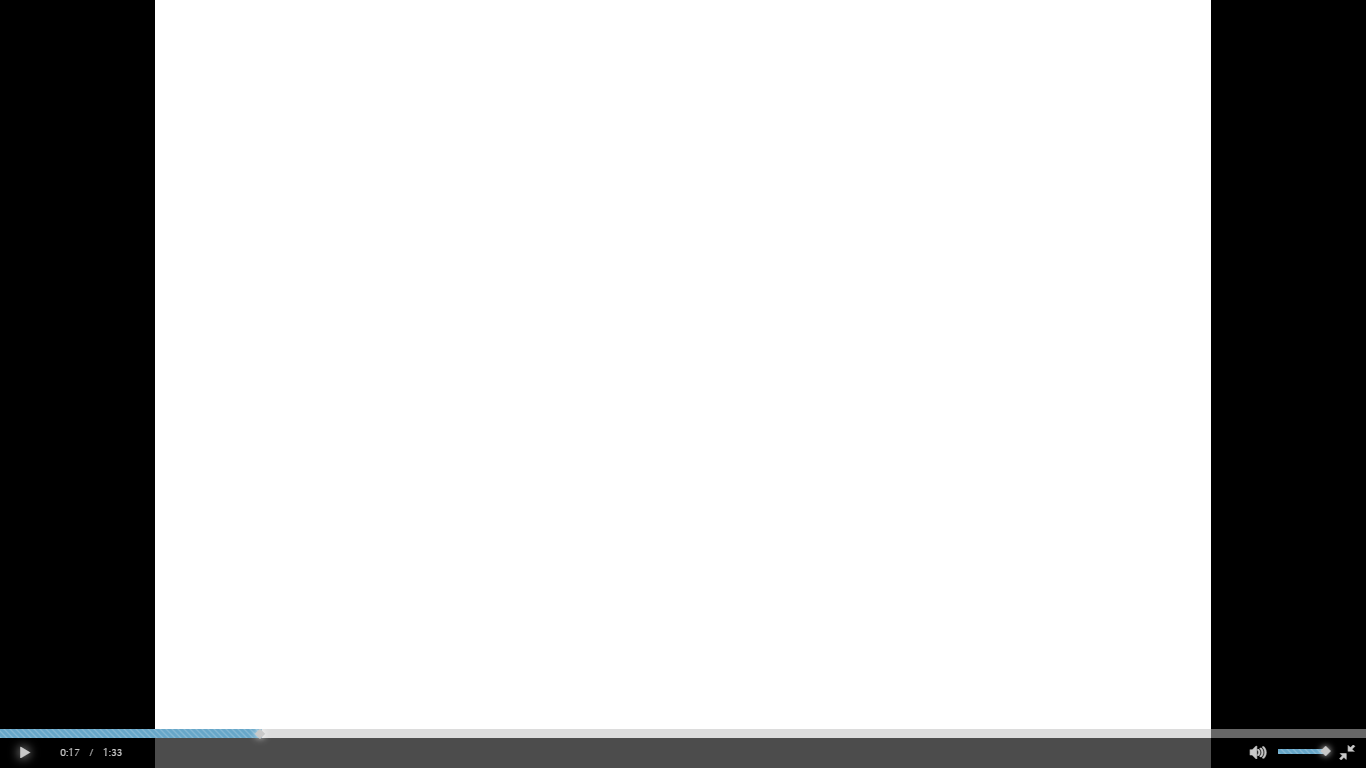 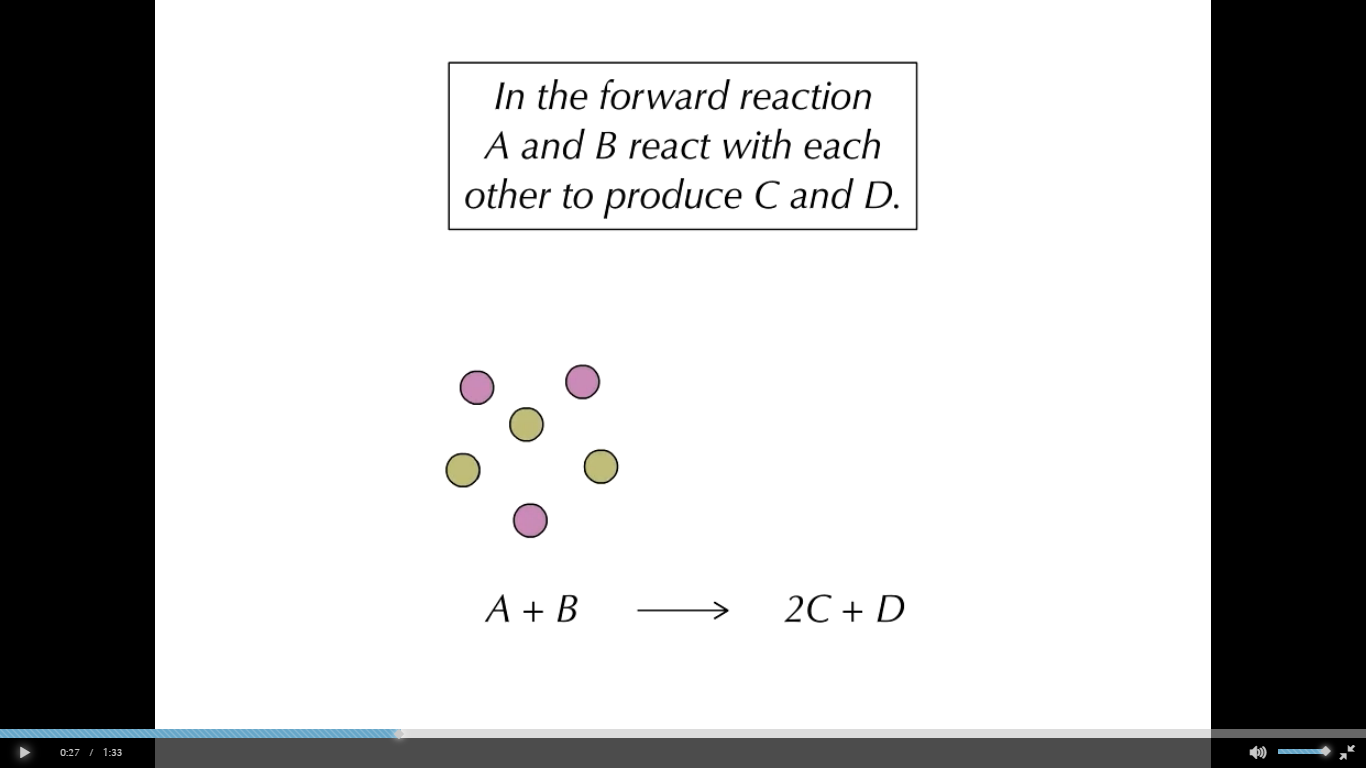 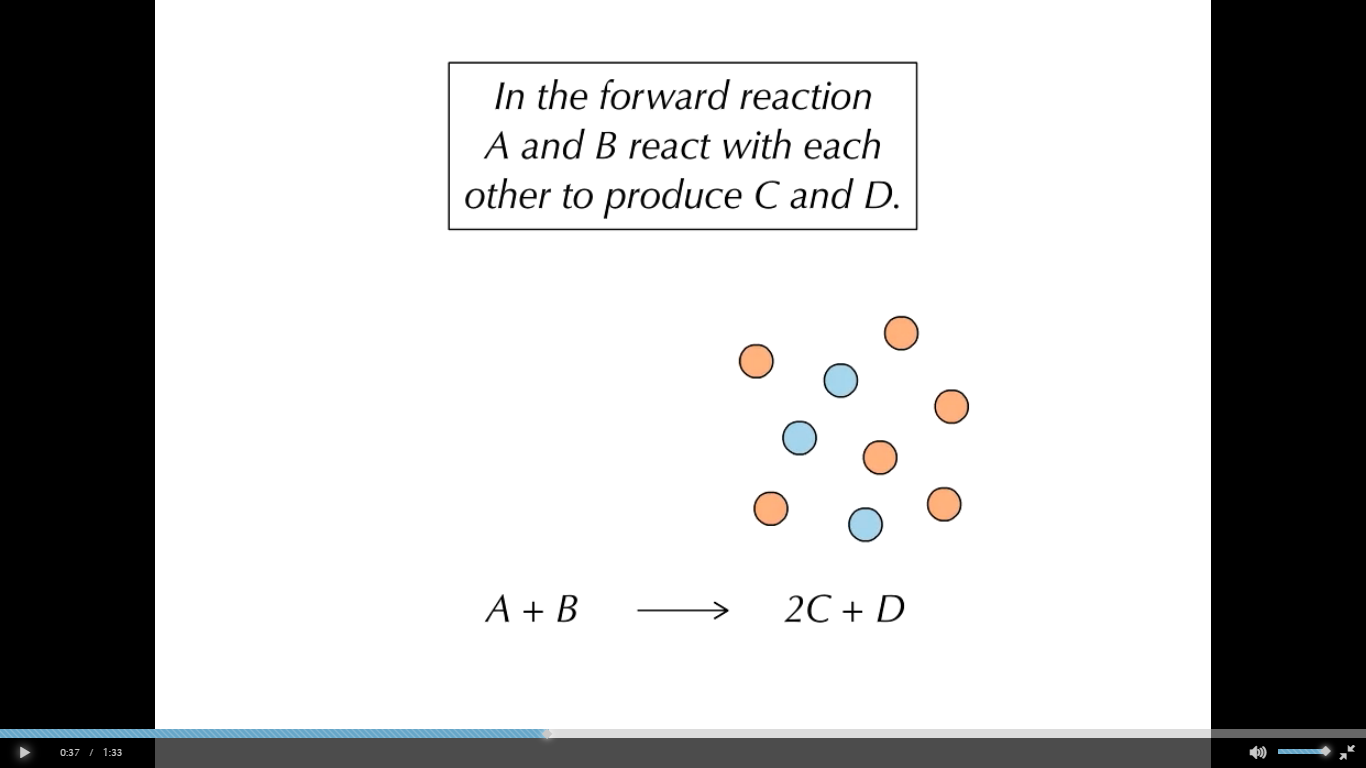 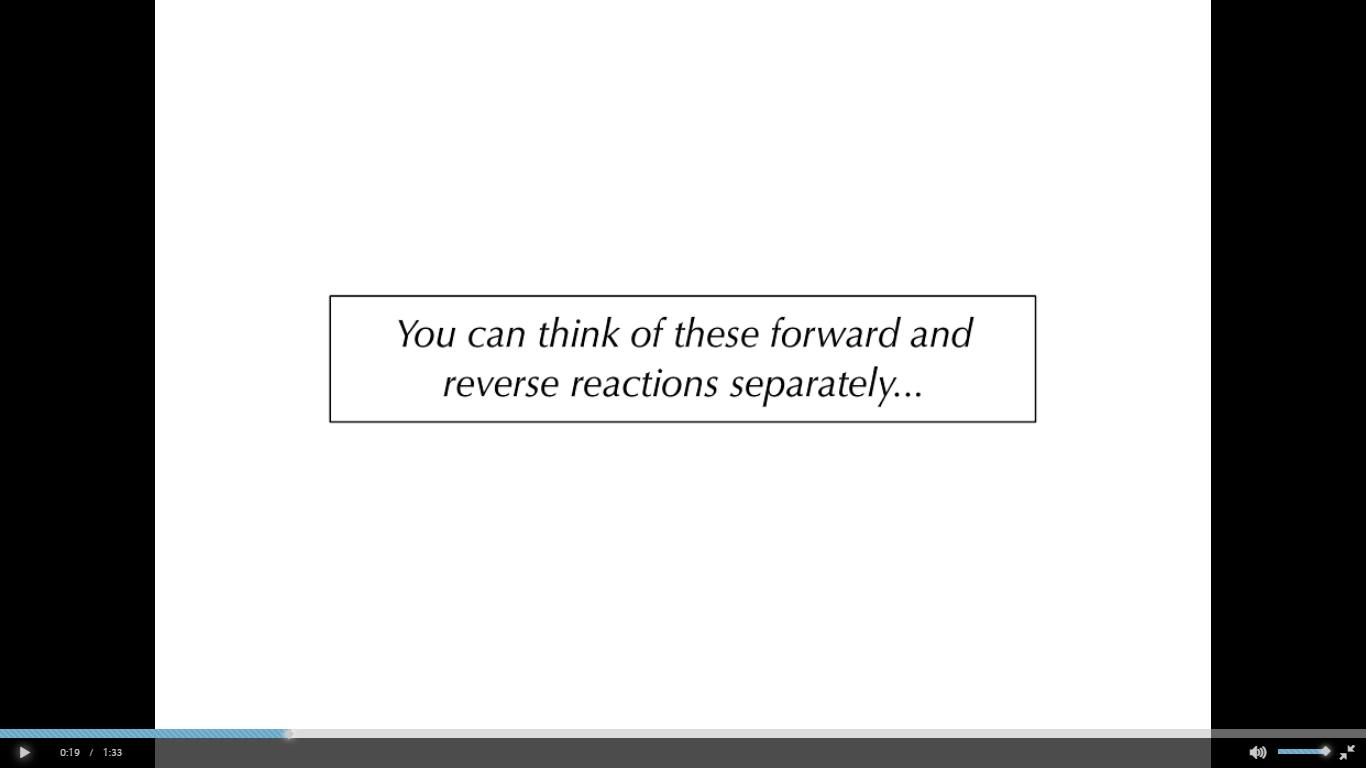 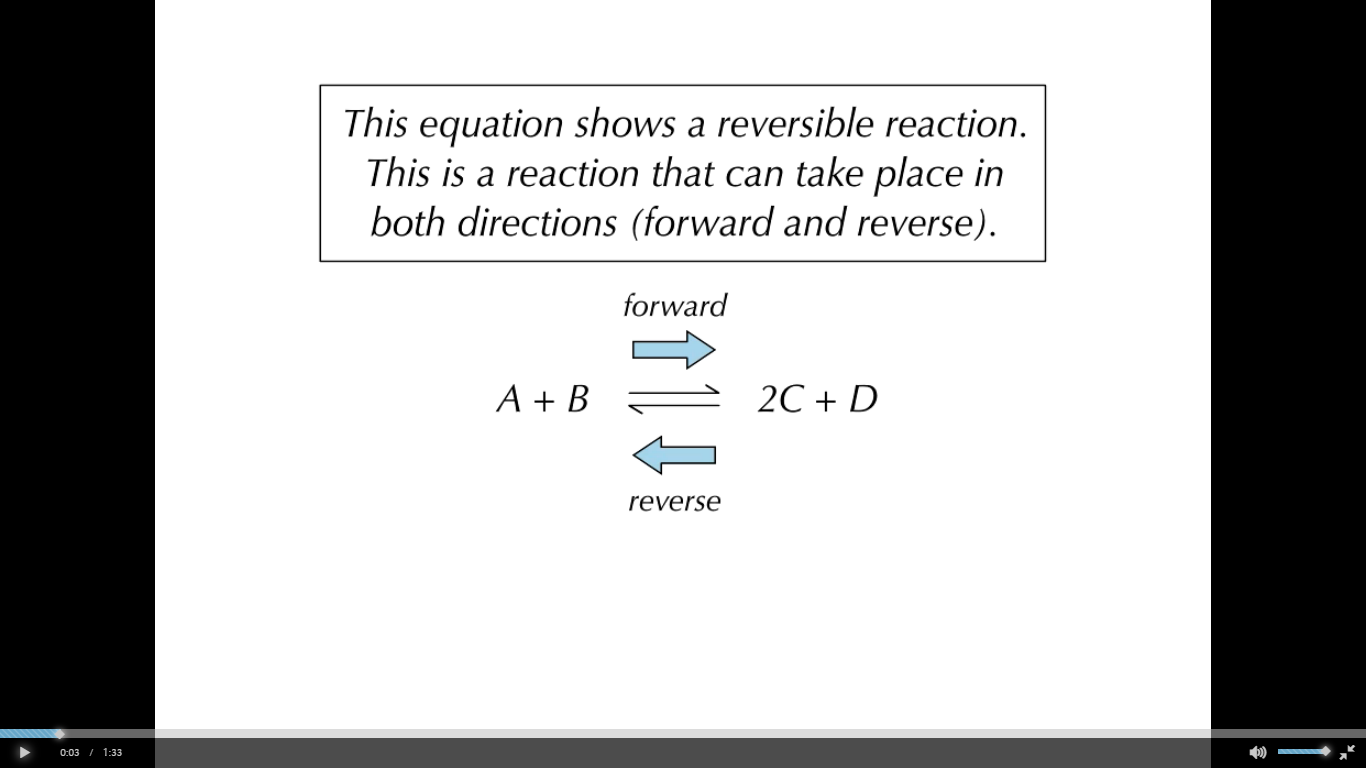 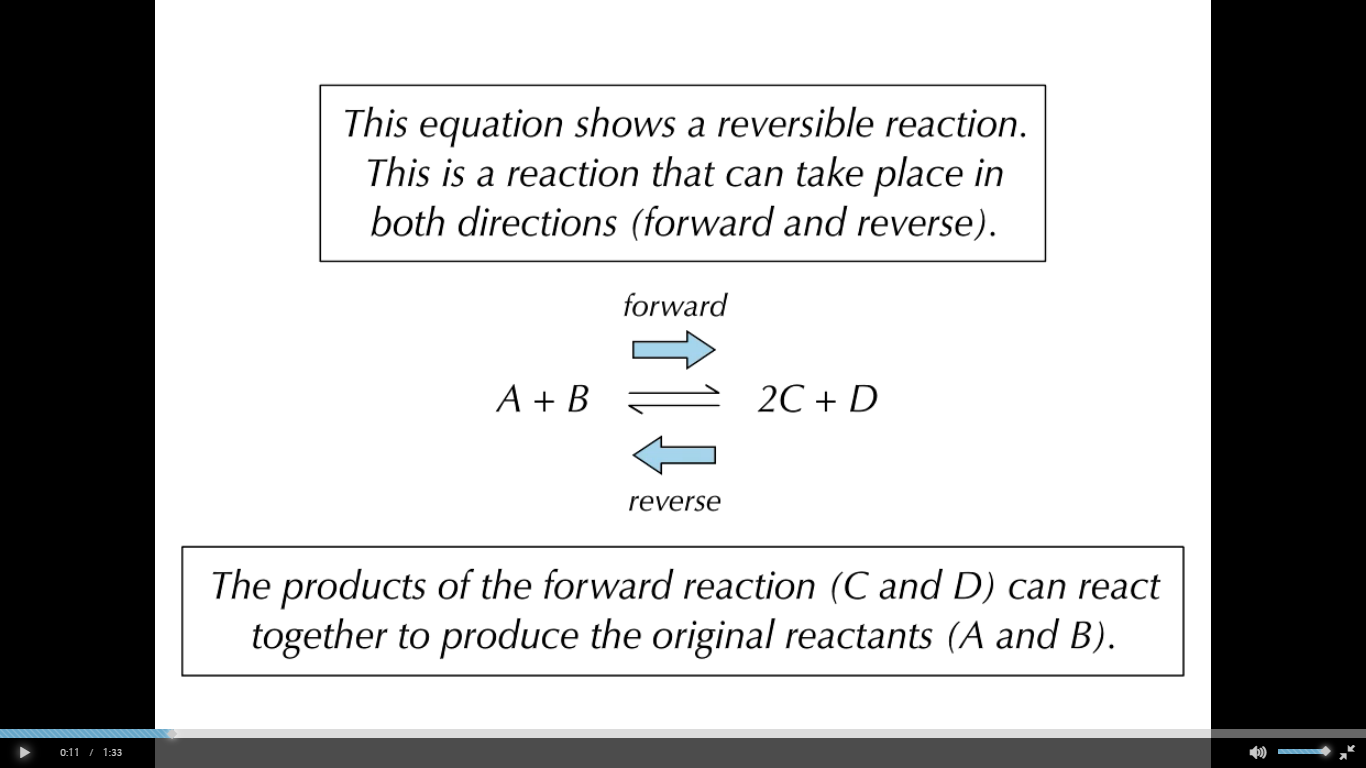 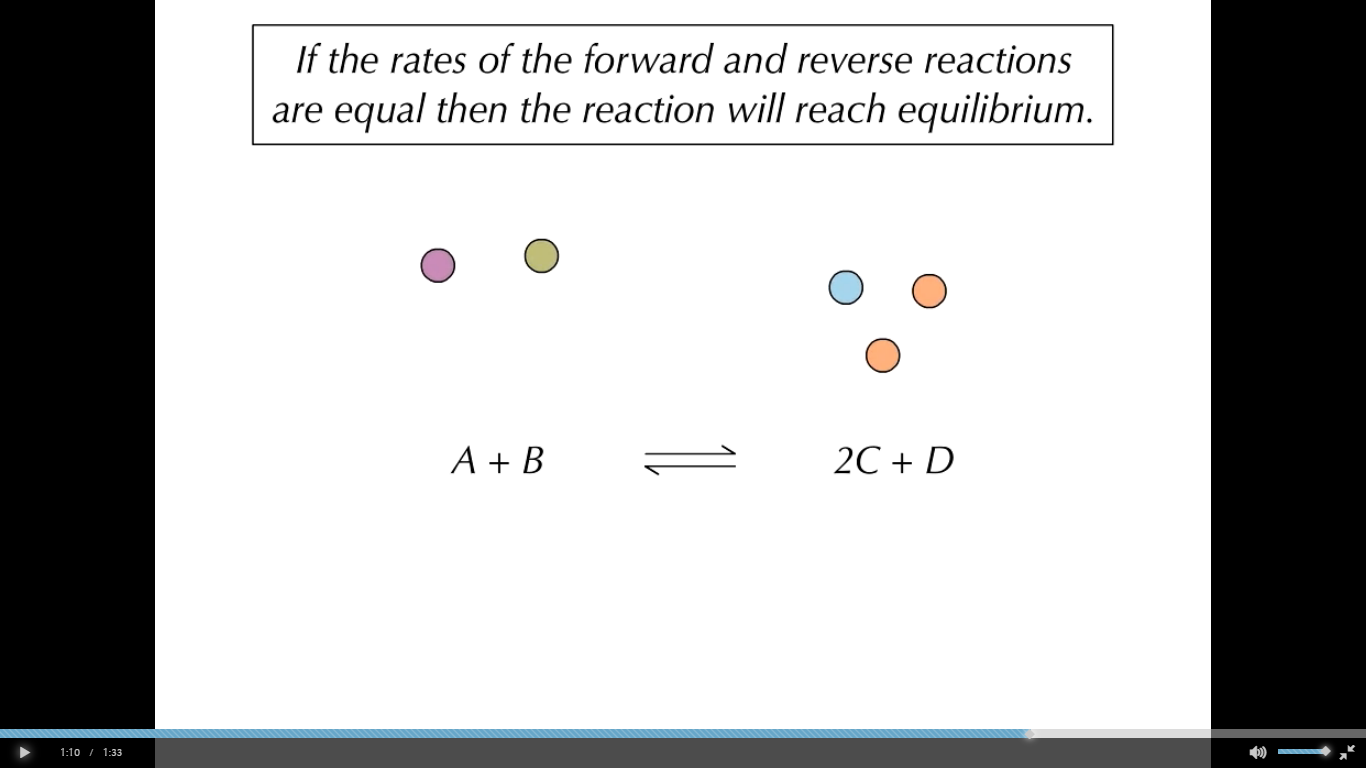 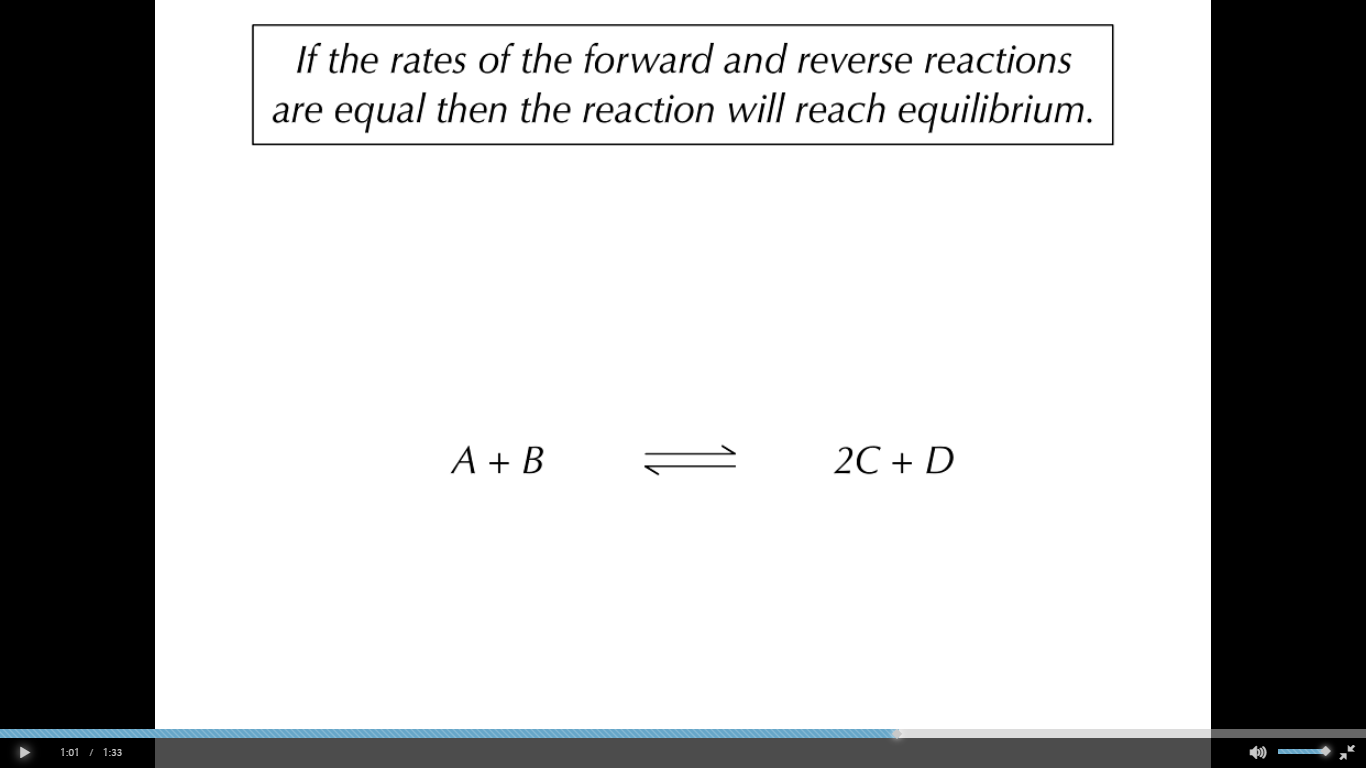